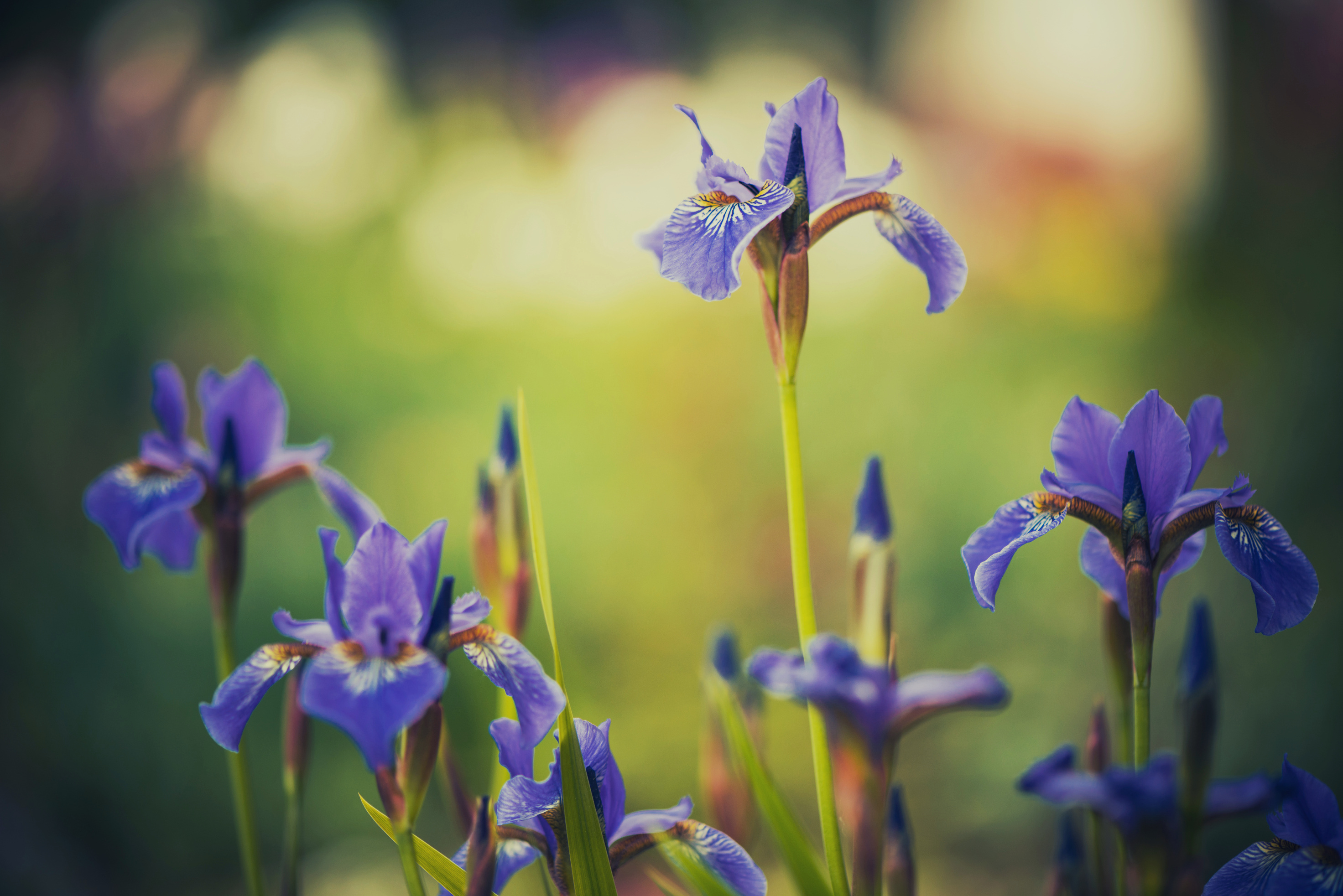 Lessons on Faith
CHAPTER 8 – “FAITH”
Lessons on Faith
A.T. Jones & E.J. Waggoner
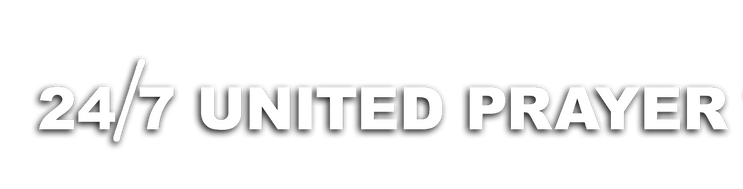 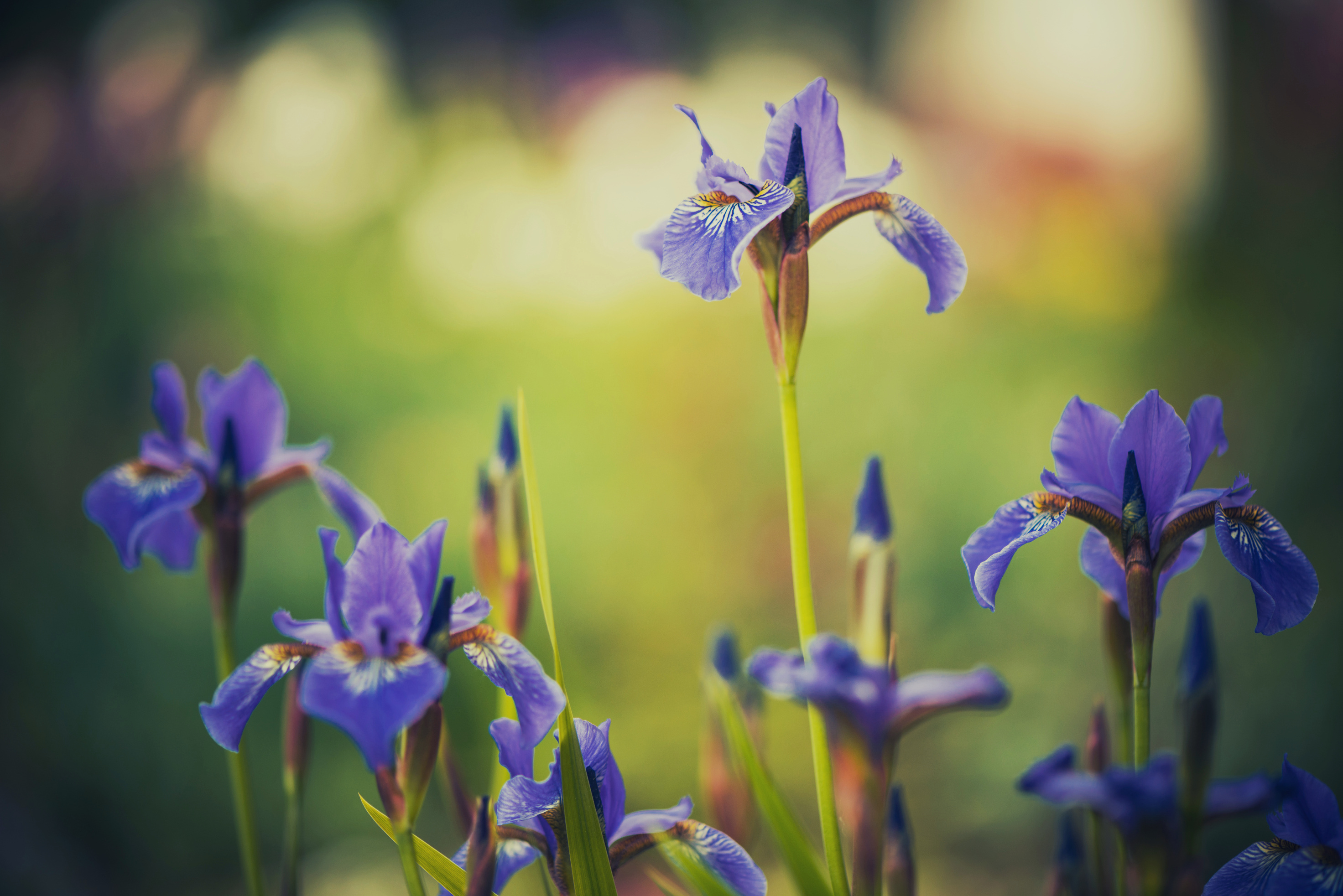 Lessons on Faith
CHAPTER 8 – “FAITH”
Chapter 8— "FAITH"
Part 1

"Whatsoever is not of 
faith is sin." Rom. 14:23
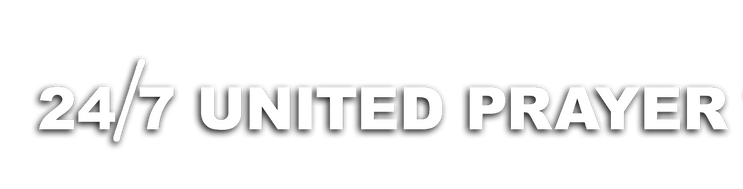 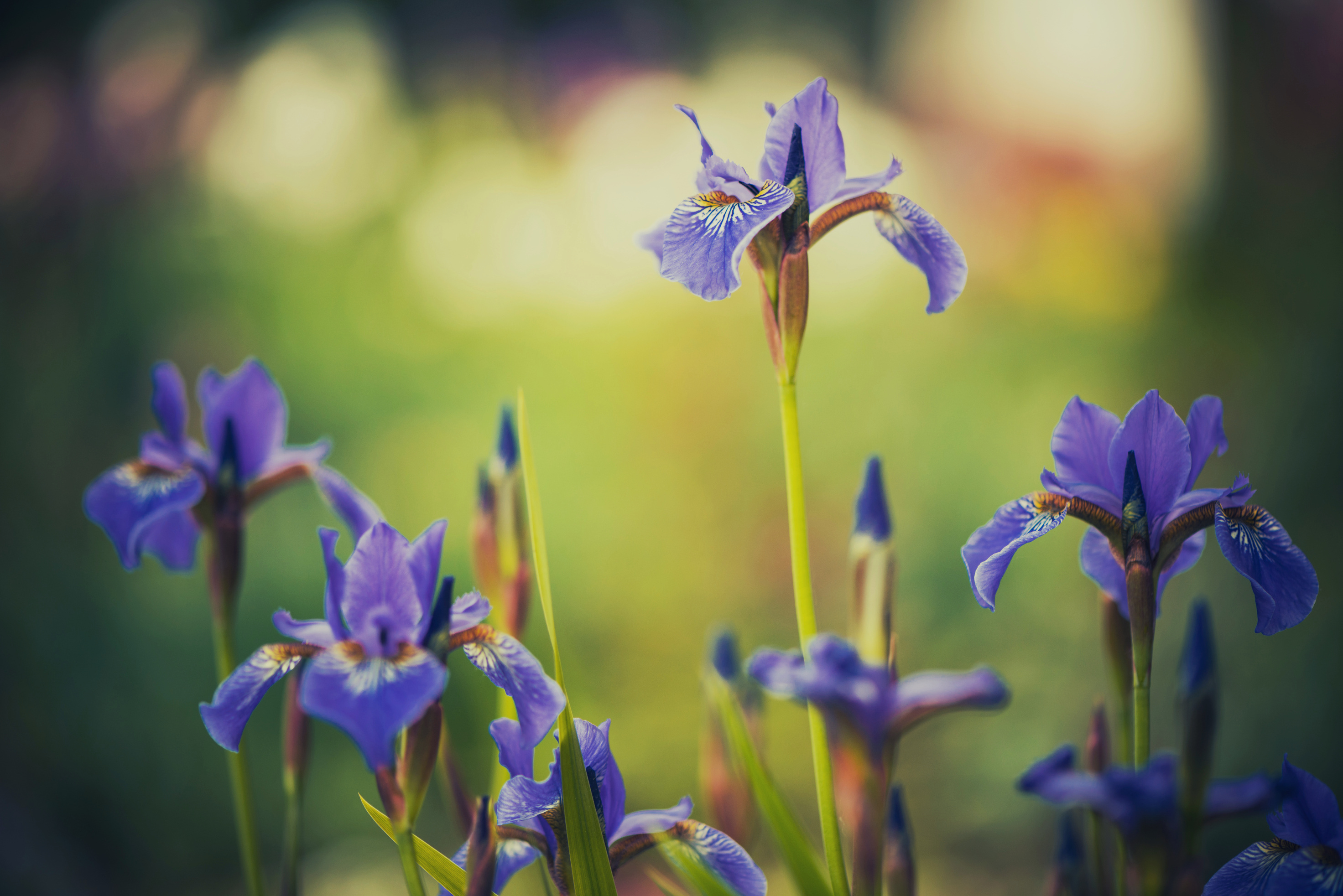 Lessons on Faith
CHAPTER 8 – “FAITH”
Therefore it is that "being justified" – made righteous – "by faith, we have peace with God through our Lord Jesus Christ." Rom. 5:1.
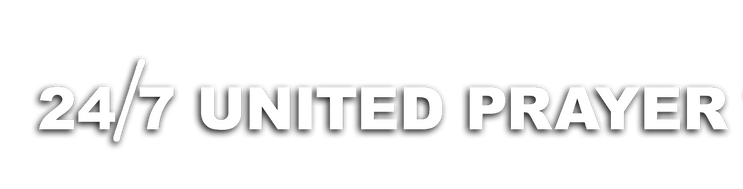 [Speaker Notes: Page 139 of the book]
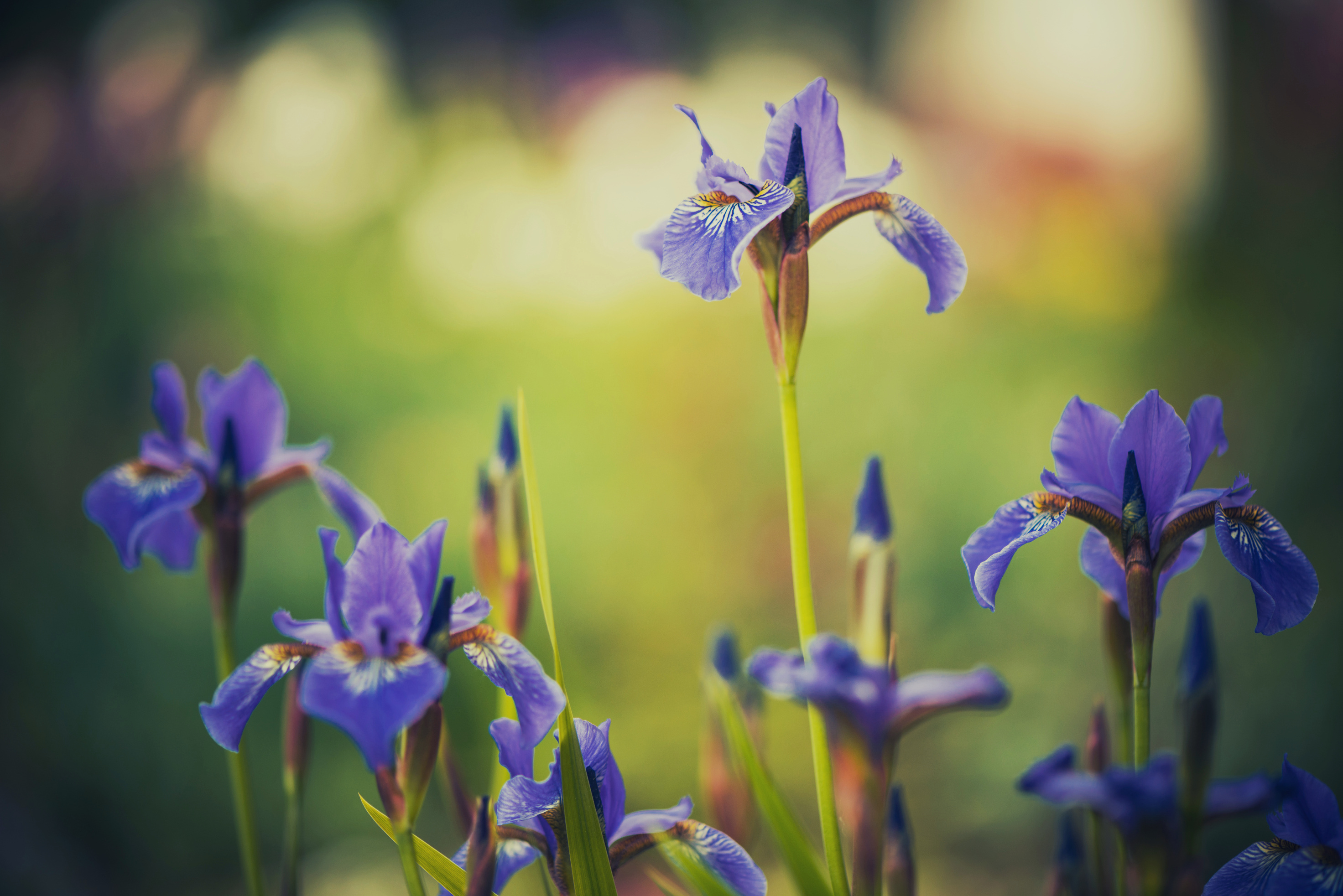 Lessons on Faith
CHAPTER 8 – “FAITH”
Faith, not works, is that through which men are saved. "For by grace are ye saved through faith; and that not of yourselves; it is the gift of God; not of works, lest any man should boast." Eph. 2:8,9.
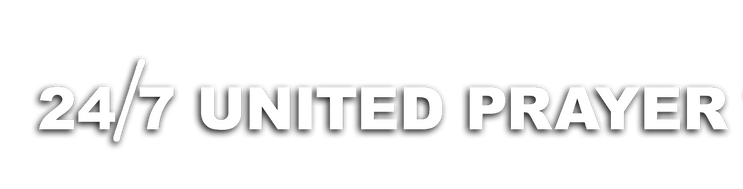 [Speaker Notes: Page 139 of the book]
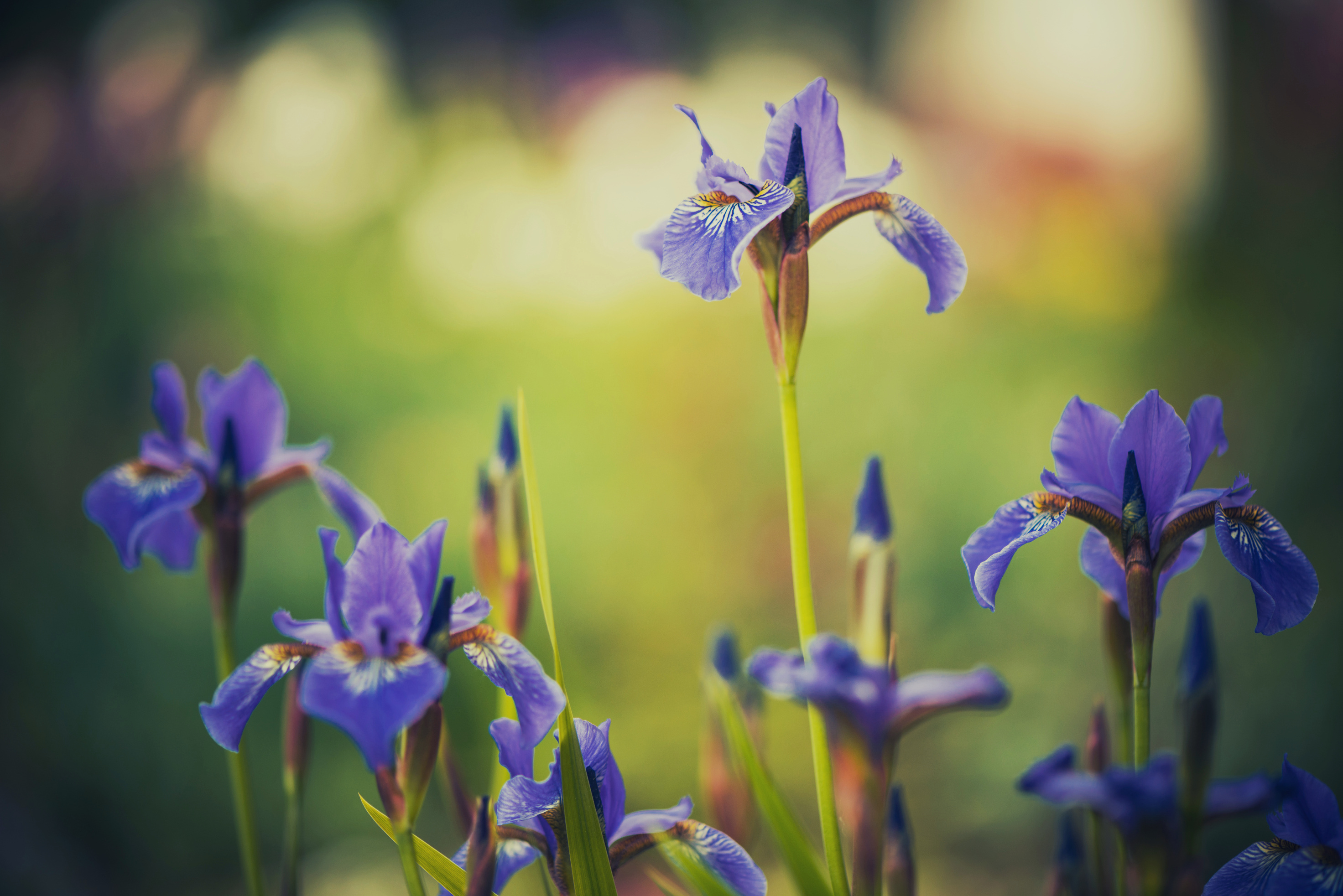 Lessons on Faith
CHAPTER 8 – “FAITH”
"Where is boasting, then? It is excluded. By what law? of works? Nay; but by the law of faith. Therefore we conclude that a man is justified by faith without the deeds of the law." Rom. 3:27, 28.
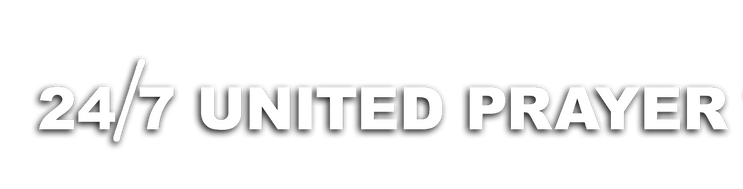 [Speaker Notes: Page 139 of the book]
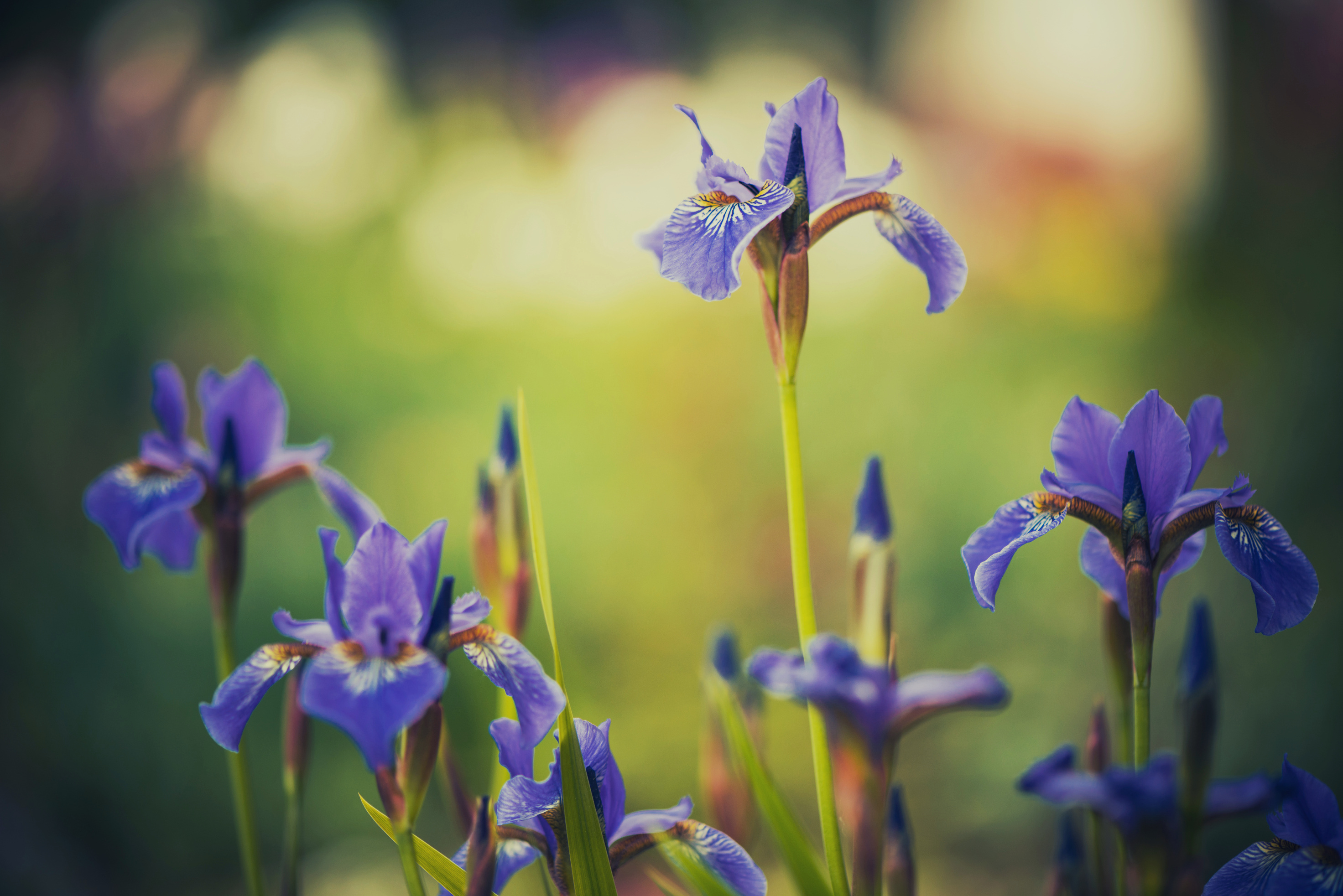 Lessons on Faith
CHAPTER 8 – “FAITH”
The gospel excludes boasting, and boasting is a natural consequence of all attempts at justification by works; yet the gospel does not exclude works. On the contrary, works – good works – are the one grand object of the gospel.
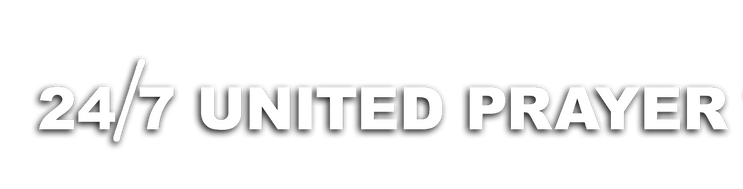 [Speaker Notes: Page 139 of the book]
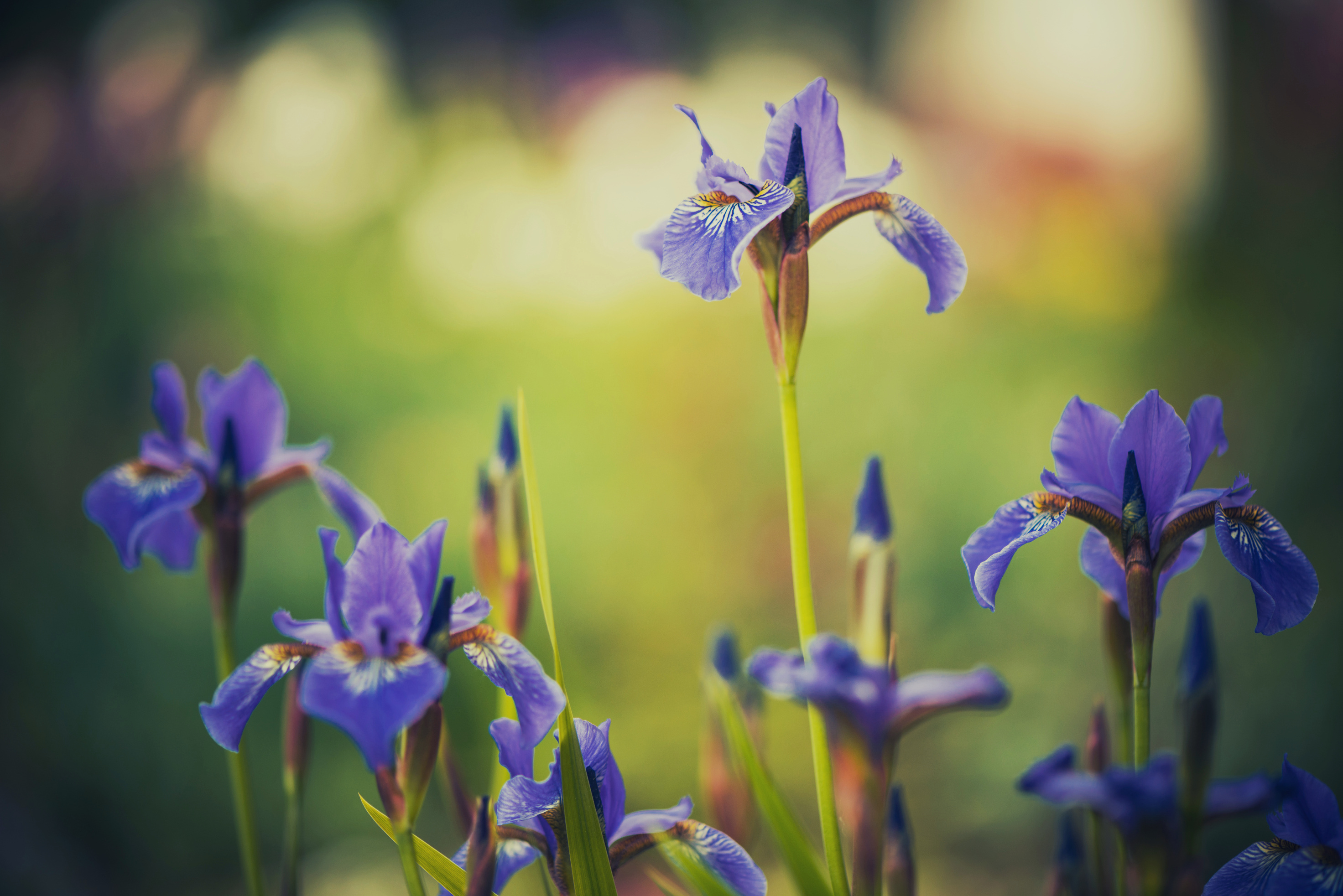 Lessons on Faith
CHAPTER 8 – “FAITH”
"For we are his workmanship, created in Christ Jesus unto good works, which God hath before prepared that we should walk in them." Eph. 2:10, with margin.
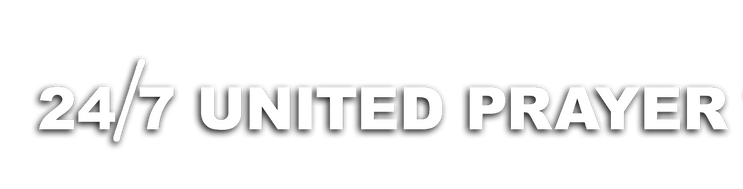 [Speaker Notes: Page 140 of the book]
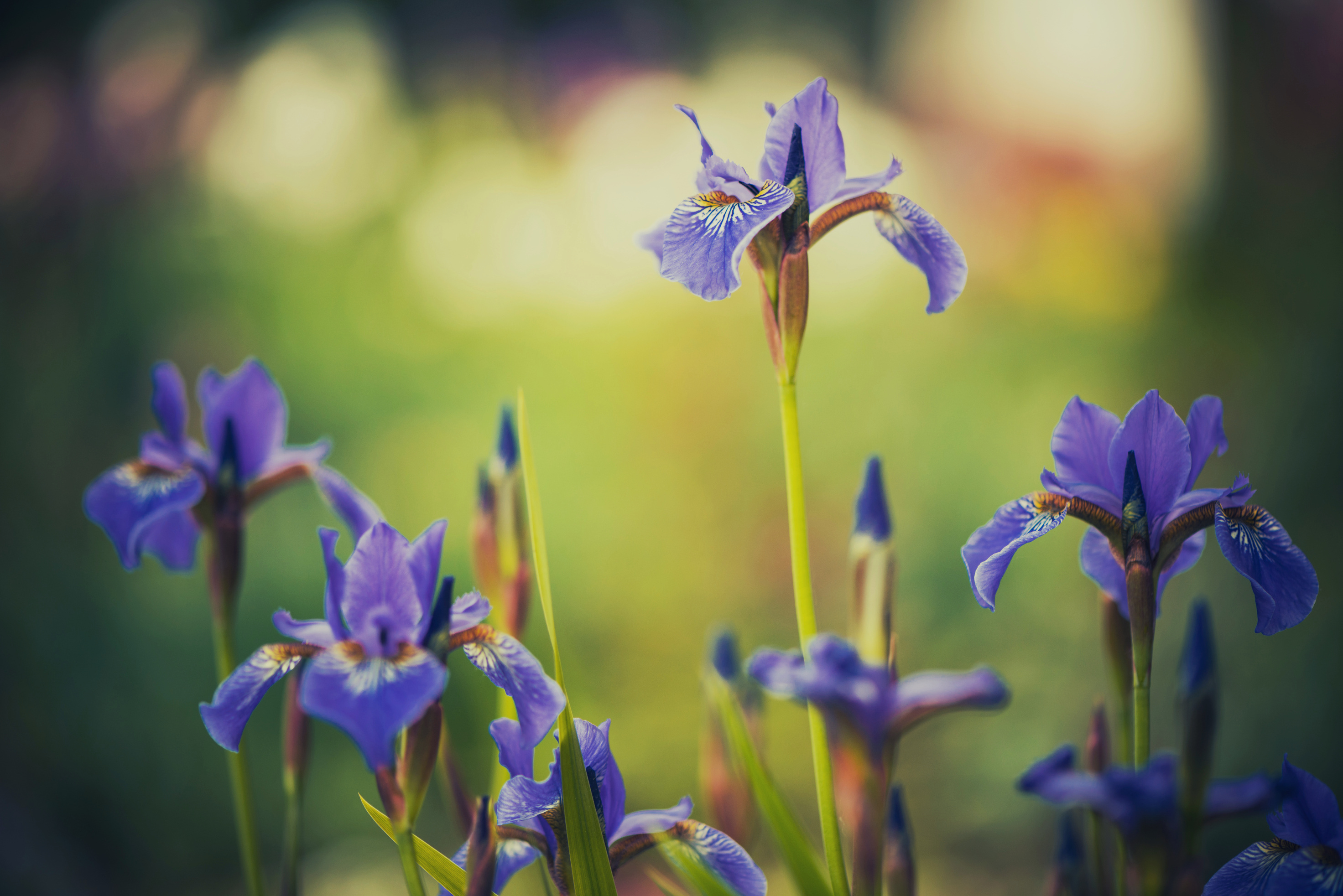 Lessons on Faith
CHAPTER 8 – “FAITH”
There is not the slightest contradiction here. The difference is between our works and God's works. Our works are always faulty; God's works are always perfect. Therefore, it is God's works that we need in order to be perfect. But we are not able to do God's works, for He is infinite, and we are nothing.
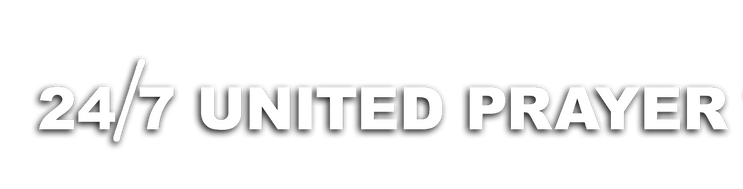 [Speaker Notes: Page 140 of the book]
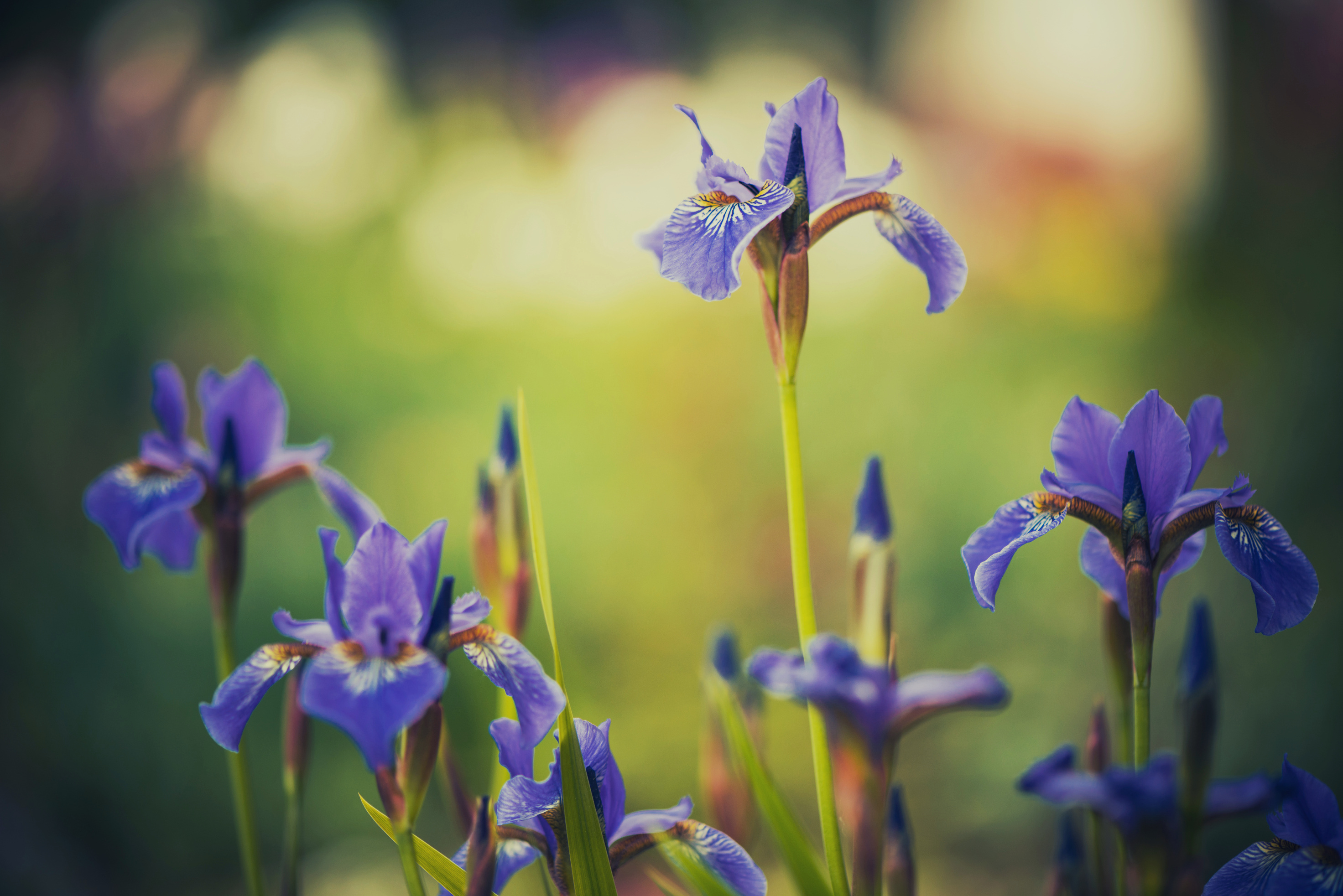 Lessons on Faith
CHAPTER 8 – “FAITH”
For a man to think himself able to do God's works is the highest presumption. We laugh when a five-year-old boy imagines that he can do his father's work. How much more foolish for puny man to image that he can do the works of the Almighty.
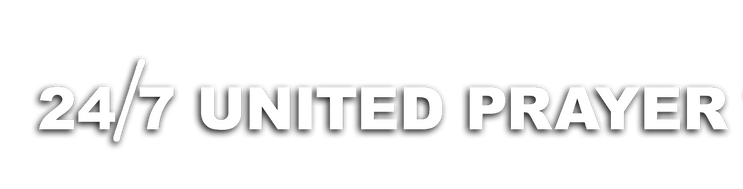 [Speaker Notes: Page 140 of the book]
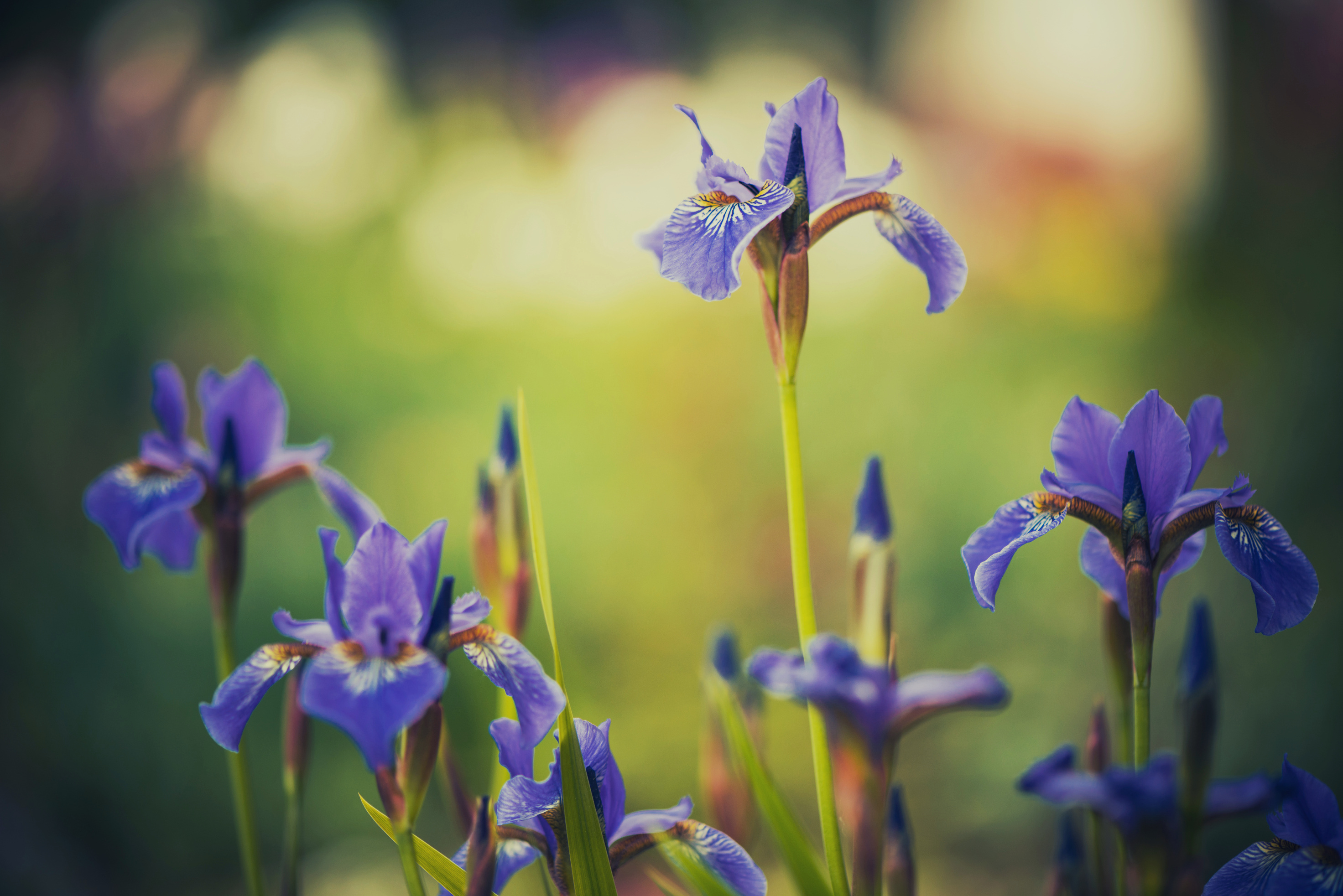 Lessons on Faith
CHAPTER 8 – “FAITH”
Goodness is not an abstract thing. It is action, and action is found only in living beings. And since God alone is good, only His works are of any account. Only the man who has God's works is righteous. But since no man can do God's works, it necessarily follows that God must give them to us, if we are saved. This is just what He does for all who believe.
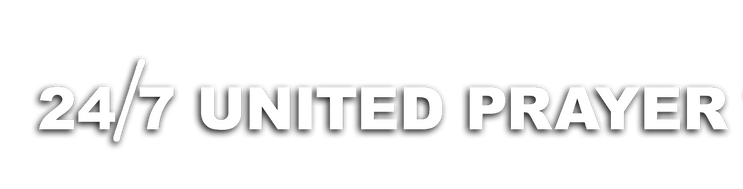 [Speaker Notes: Page 140 of the book]
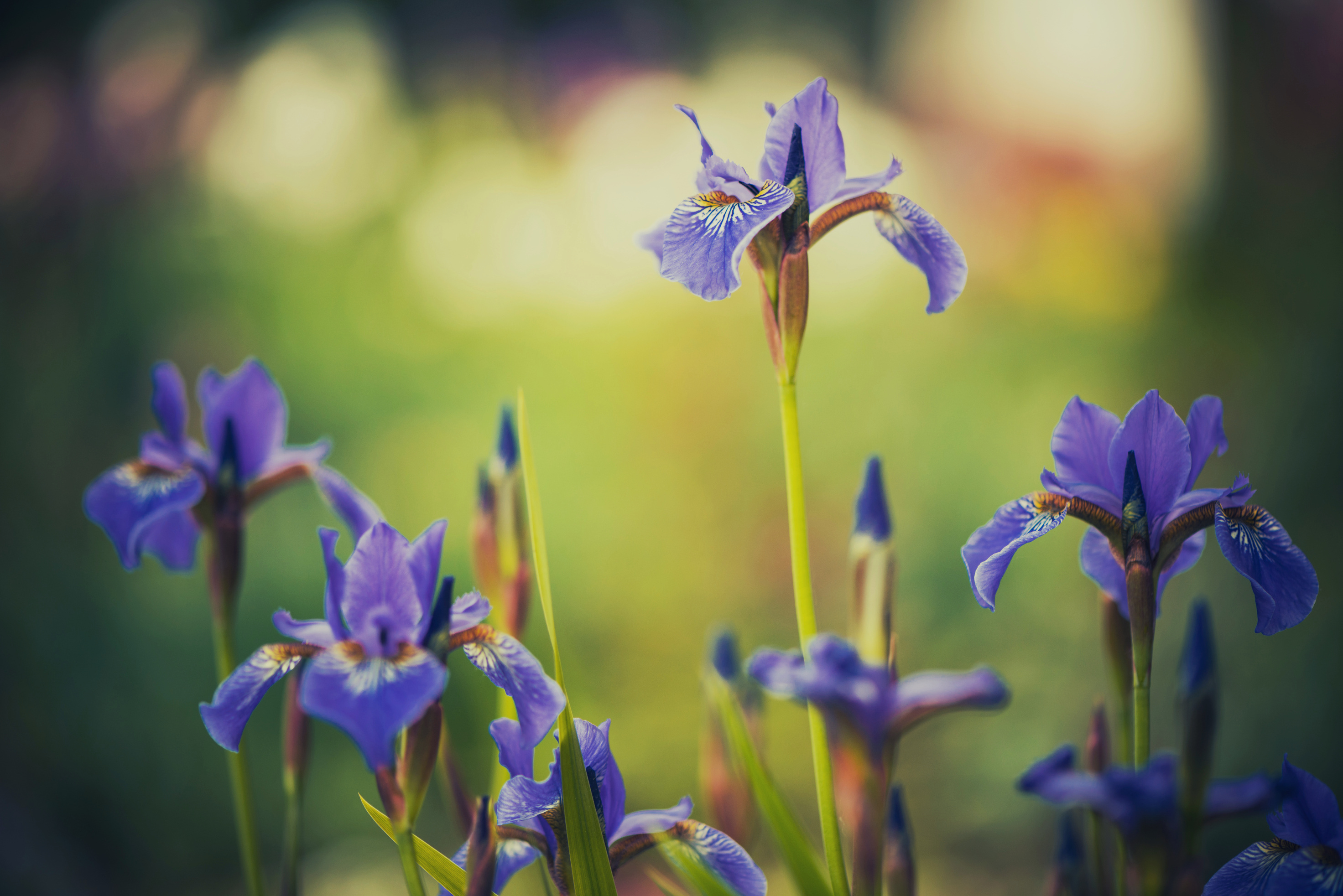 Lessons on Faith
CHAPTER 8 – “FAITH”
When the Jews in their self-sufficiency asked, "What shall we do that we might work the works of God?" Jesus replied, "This is the work of God, that ye believe on him whom he hath sent. John 6:28, 29. Faith works. Gal. 5:6; 1 Thess. 1:3.
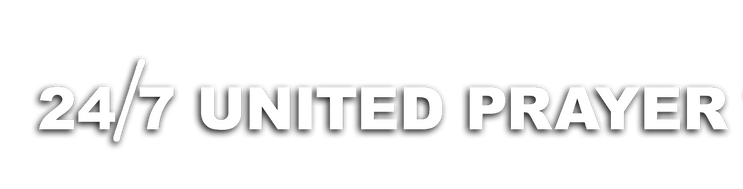 [Speaker Notes: Page 141 of the book]
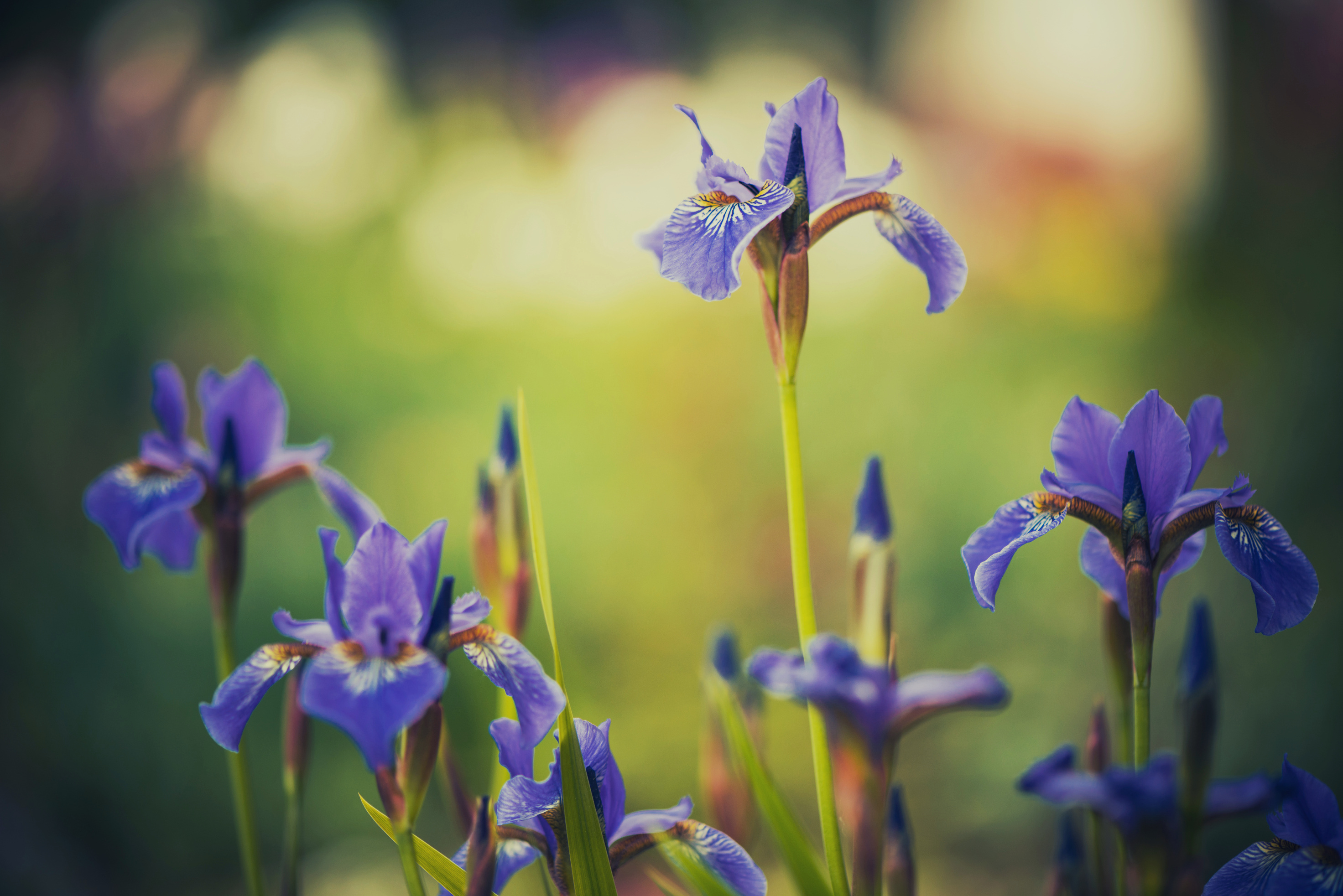 Lessons on Faith
CHAPTER 8 – “FAITH”
It brings God's works into the believing one, since it beings Christ into the heart (Eph. 3:17), and in Him is all the fulness of God. Col. 2:9. Jesus Christ is "the same yesterday and today and forever" (Heb. 13:8), and therefore God not only was but is in Christ, reconciling the world unto Himself.
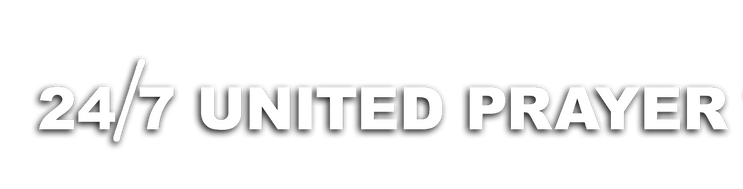 [Speaker Notes: Page 141 of the book]
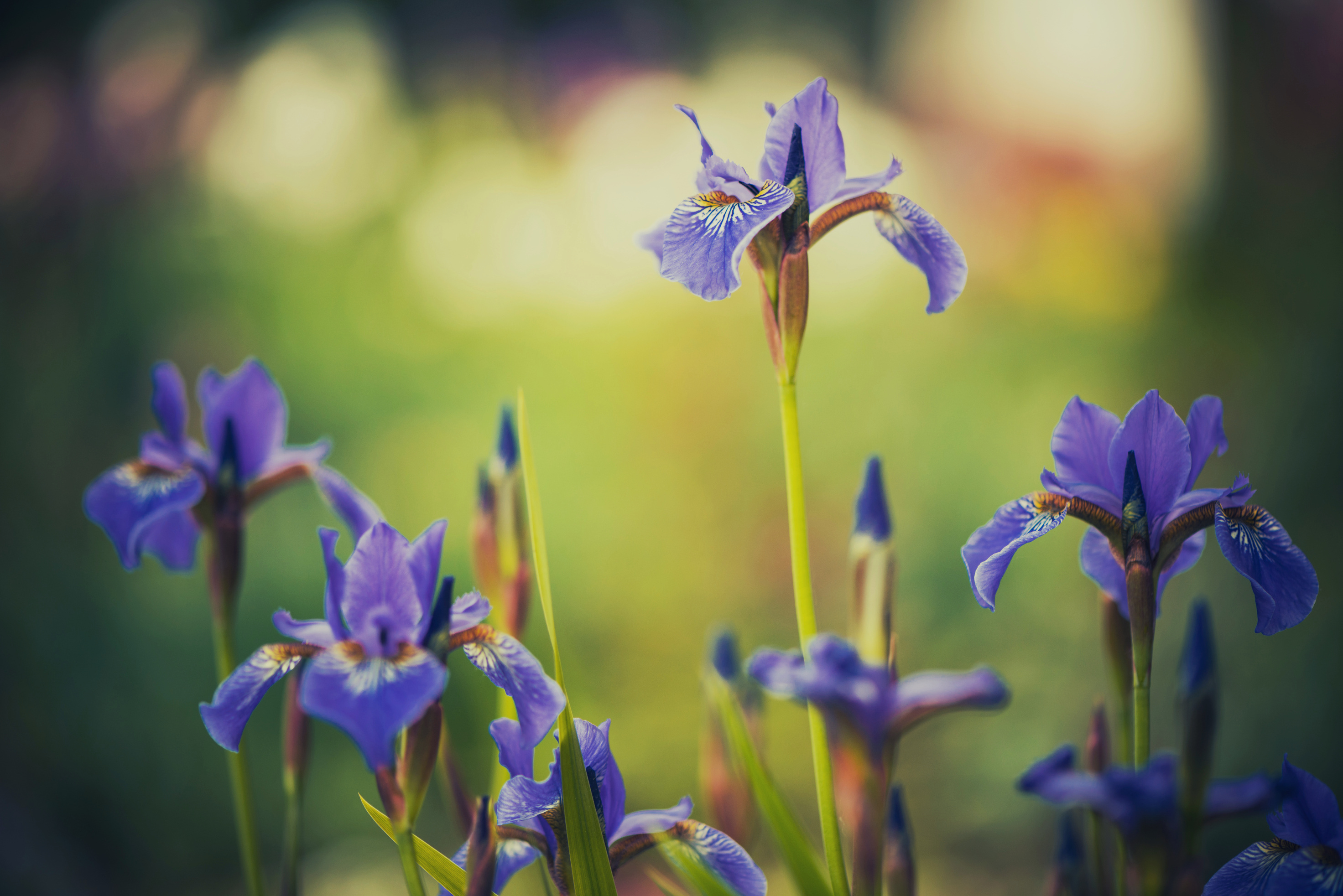 Lessons on Faith
CHAPTER 8 – “FAITH”
So if Christ dwells in the heart by faith, the works of God will be manifest in the life, "for it is God which worketh in you both to will and to do of his good pleasure." Phil. 2:13.
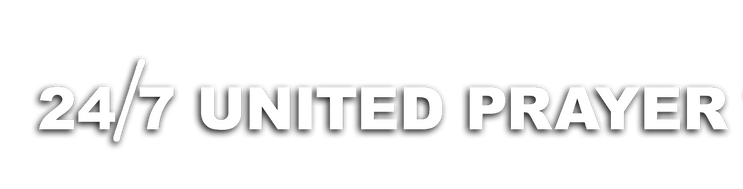 [Speaker Notes: Page 141 of the book]
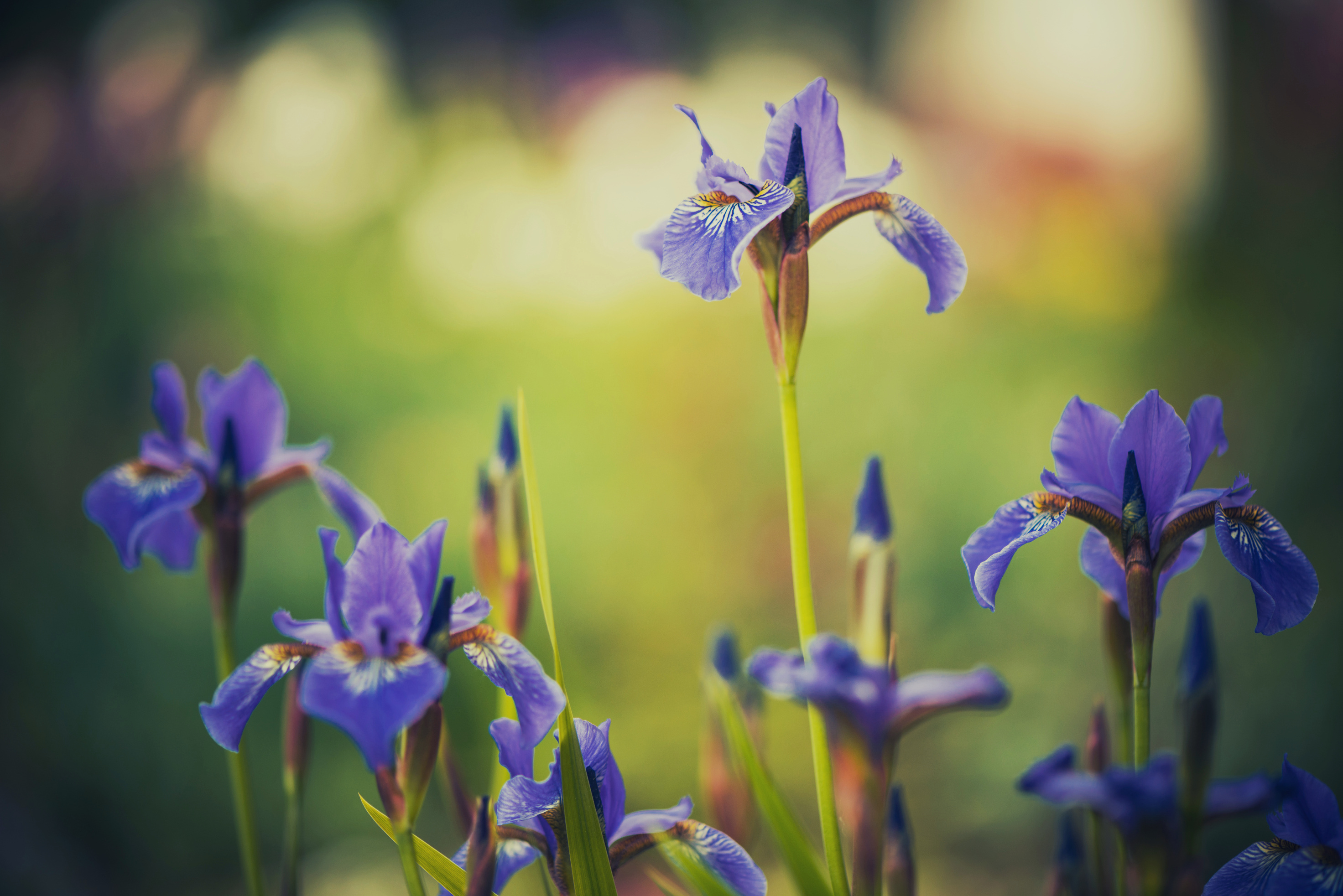 Lessons on Faith
CHAPTER 8 – “FAITH”
How this is done is not within the range of our comprehension. We do not need to know how it is done, since we do not have it to do. The fact is enough for us. We can no more understand how God does His works, than we can do those works.
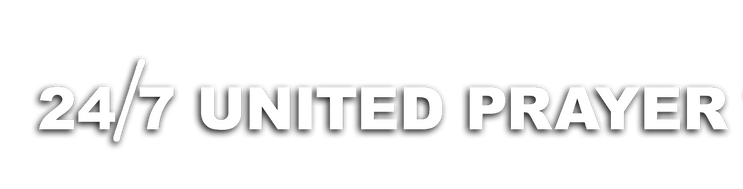 [Speaker Notes: Page 141 of the book]
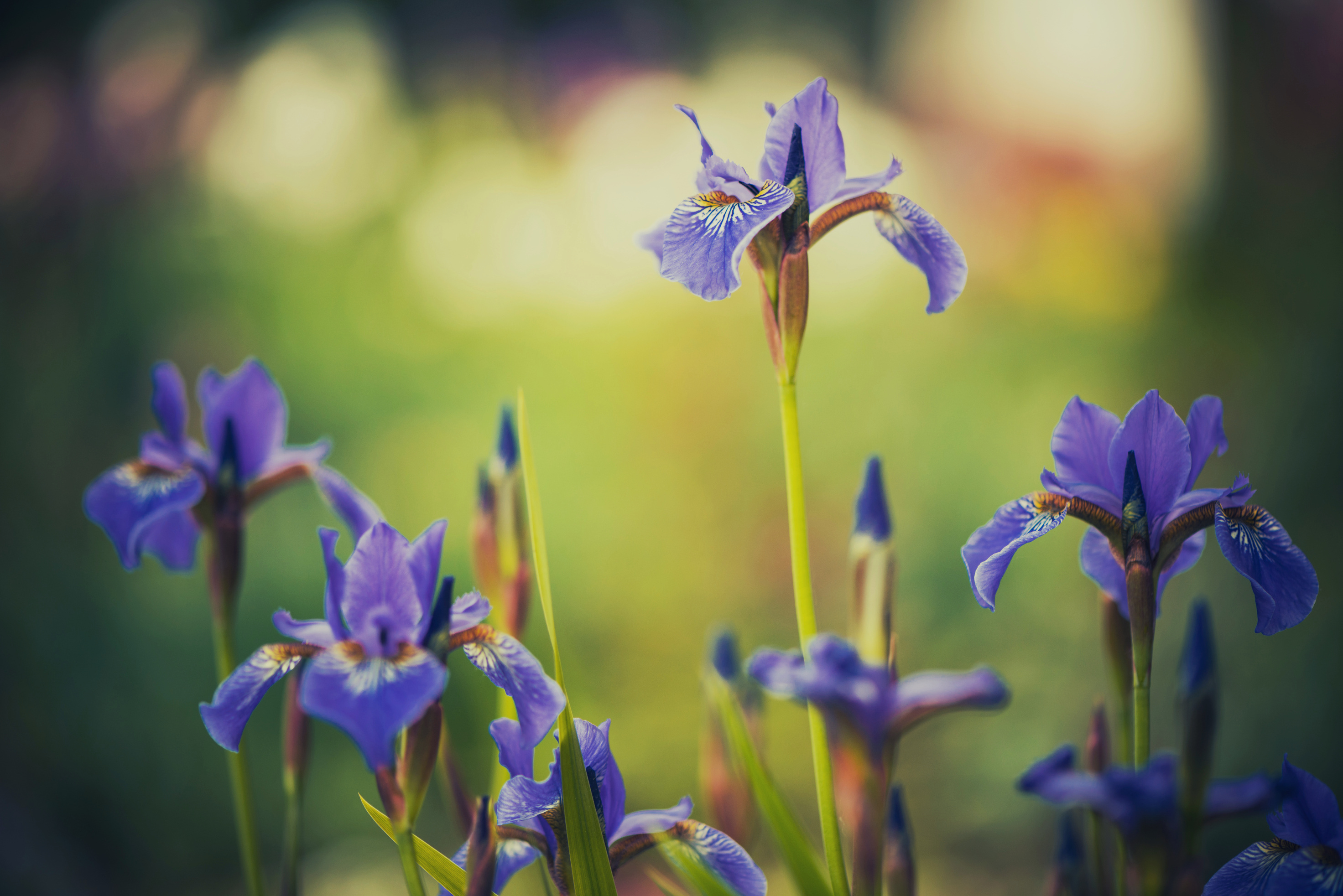 Lessons on Faith
CHAPTER 8 – “FAITH”
So the Christian life is always a mystery, even to the Christian himself. It is a life hidden with Christ in God. Col. 3:3. It is hidden even from the Christian's own sight. Christ in man, the hope of glory, is the mystery of the gospel. Col. 1:27.
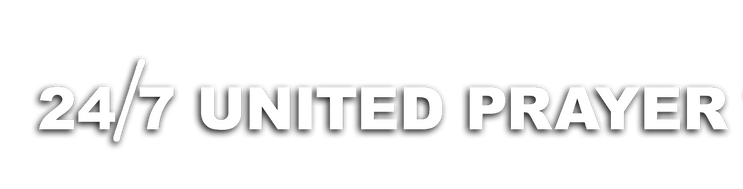 [Speaker Notes: Page 142 of the book]
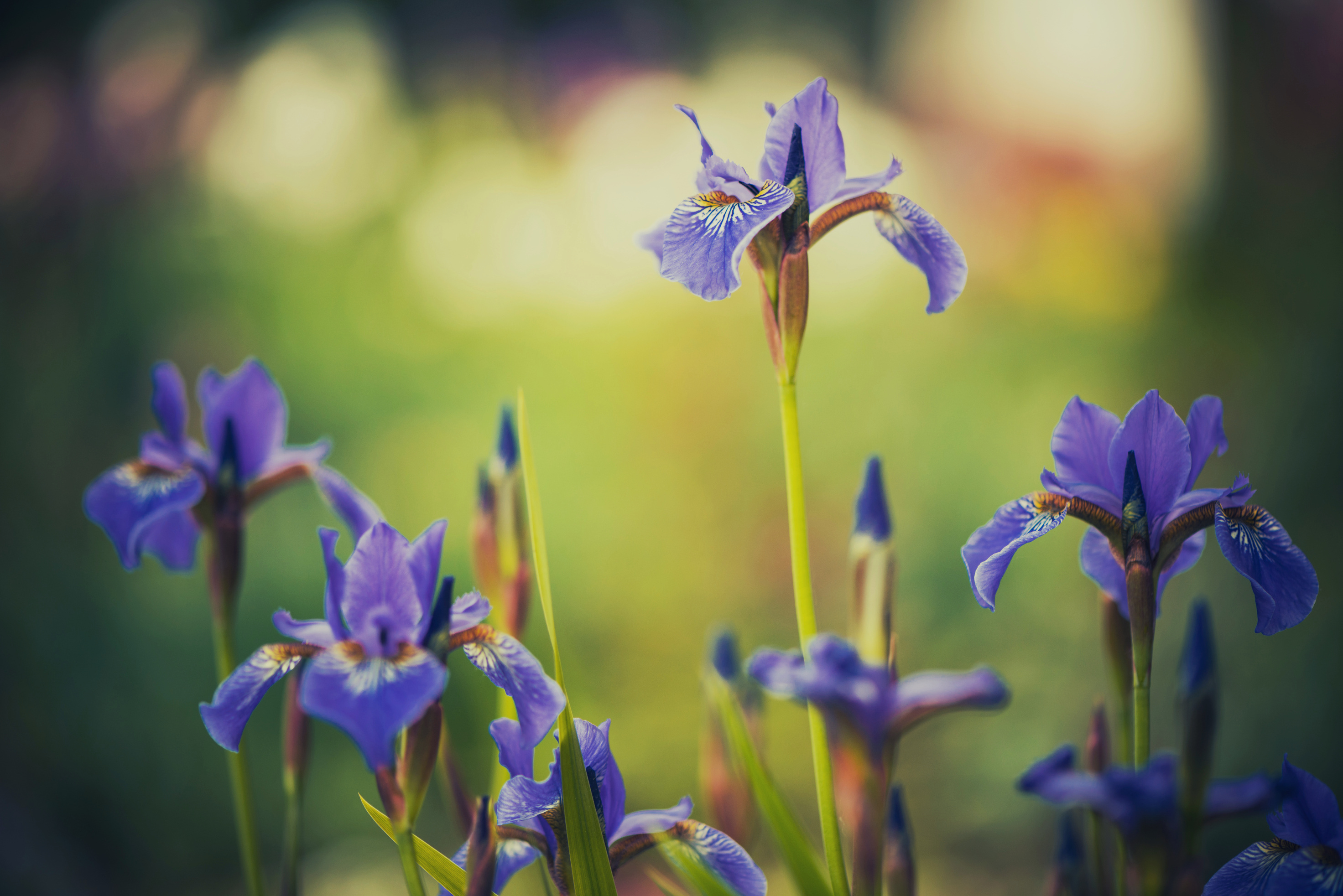 Lessons on Faith
CHAPTER 8 – “FAITH”
In Christ we are created unto good works which God has already prepared for us. We have only to accept them by faith. The acceptance of those good works is the acceptance of Christ. How long "before" did God prepare those good works for us?
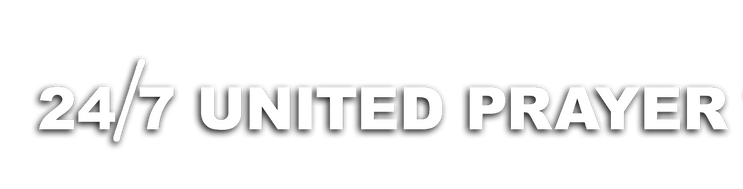 [Speaker Notes: Page 142 of the book]
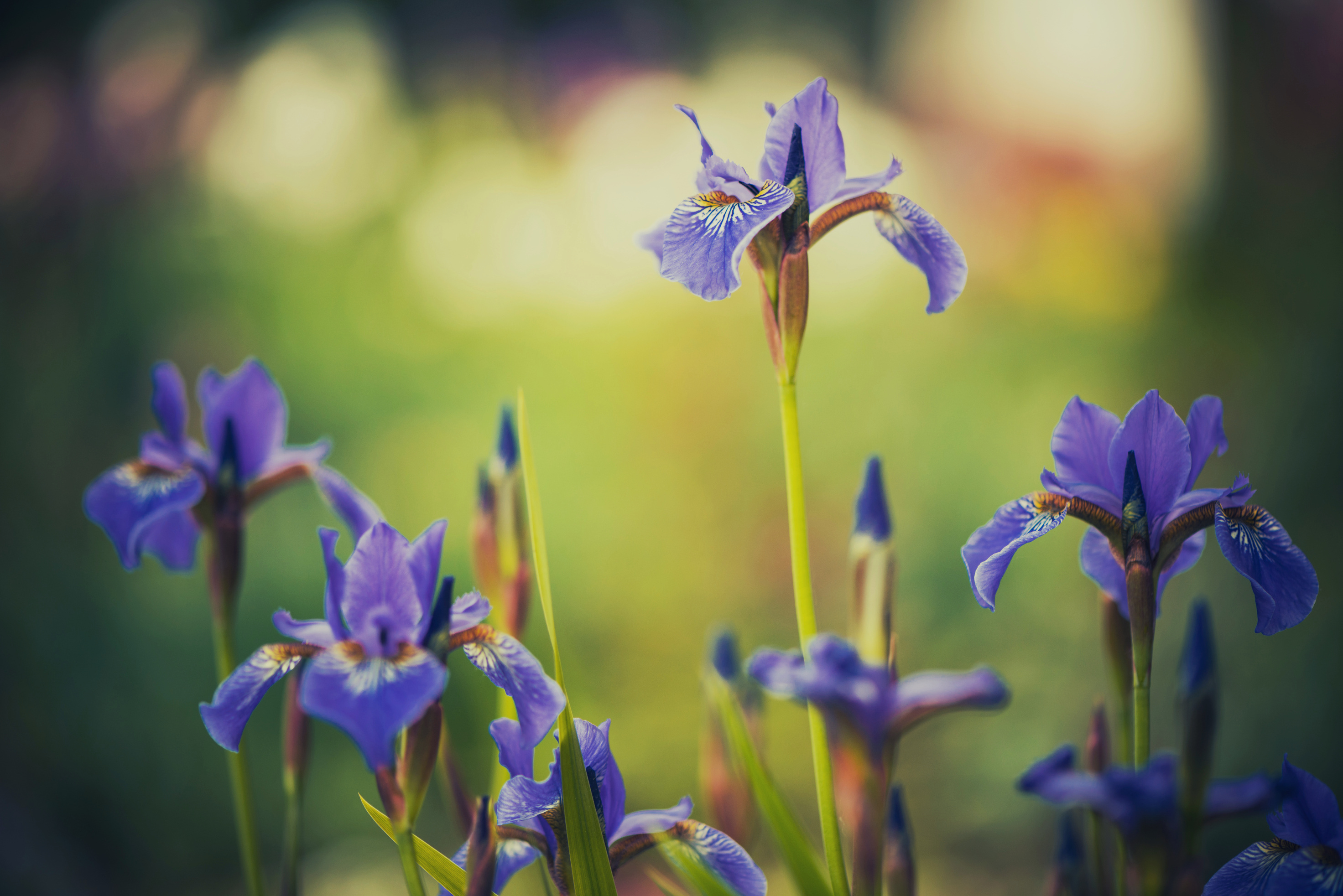 Lessons on Faith
CHAPTER 8 – “FAITH”
"The works were finished from the foundation of the world. For he spake in a certain place of the seventh day on this wise, And God did rest the seventh day from all his works. And in this place again, If they shall" – i.e., they, the unbelieving, shall not – "enter into my rest." Heb. 4:3-5. But "we which have believed do enter into rest."
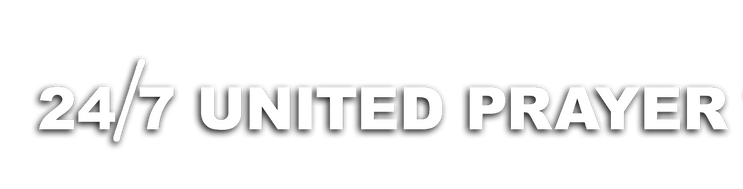 [Speaker Notes: Page 142 of the book]
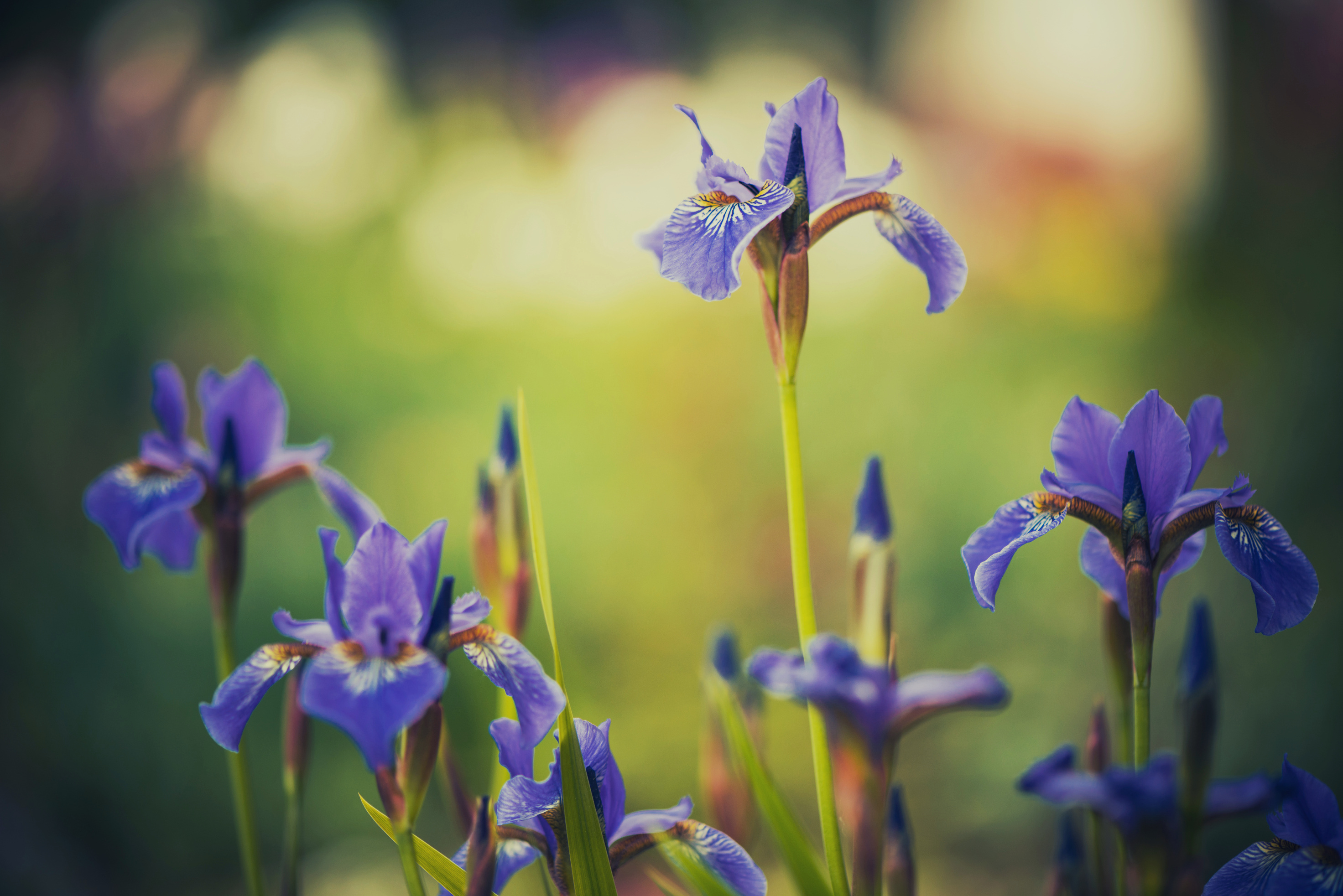 Lessons on Faith
CHAPTER 8 – “FAITH”
REFLECTION TIME
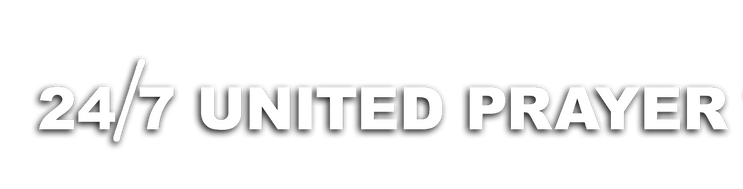